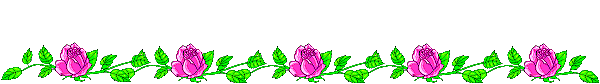 PHÒNG GIÁO DỤC QUẬN LONG BIÊN
TRƯỜNG MẦM NON HOA HƯỚNG DƯƠNG
Giáo án: Làm quen Văn học
Chủ đề : Bản thân
Đề tài: Truyện “ Gấu con bị đau răng”
Lứa tuổi: 3-4 tuổi 
Giáo viên: Nguyễn Thị  Hậu
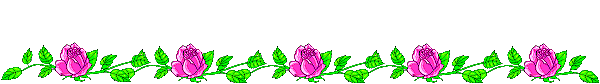 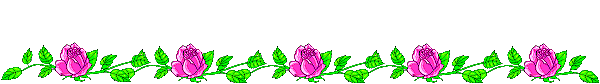 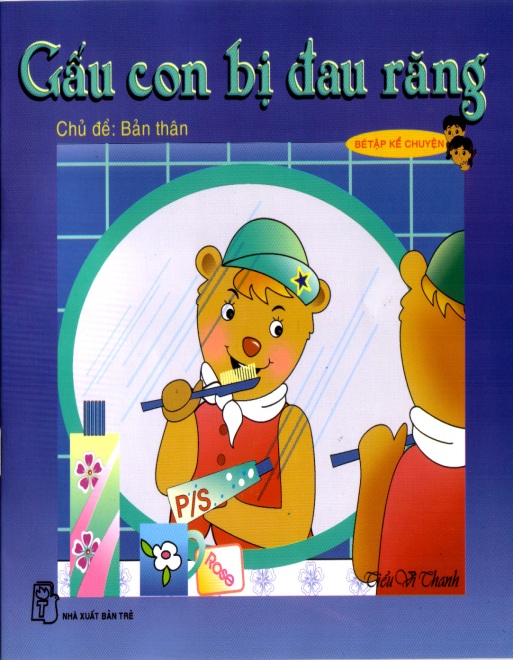 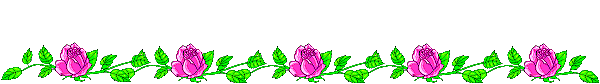 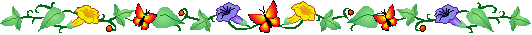 I. Mục đích – yêu cầu.
Kiến thức.
- Trẻ nhớ tên truyện “ Gấu con bị đau răng”, tên tác giả, hiểu nội dung  truyện.
Trẻ nhớ tên các nhân vật trong truyện.
2. Kỹ năng.
- Phát triển ngôn ngữ về một số bộ phận trên cơ thể 
- Rèn kỹ năng trả lời câu hỏi rõ ràng, đủ câu.
- Trẻ có kỹ năng ghi nhớ nội dung truyện.
3. Thái độ.
- Trẻ hứng thú tham gia hoạt động 
- Giáo dục trẻ giữ gìn và vệ sinh sạch sẽ cơ thể.
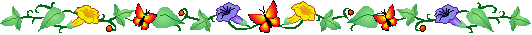 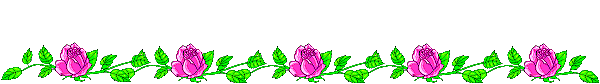 II. Chuẩn bị
1. Đồ dùng của cô:
- Giáo án điện tử,
- Máy tính, máy chiếu.
- Vi deo truyện, nhạc bài hát “Khuôn mặt cười”.
2. Đồ dùng của trẻ:
- Chiếu, Ghế 
- Trang phục gọn gàng, sạch sẽ.
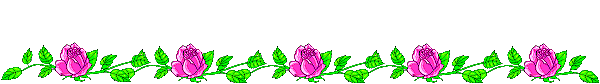 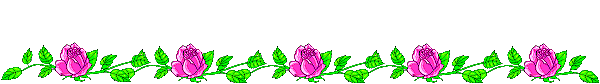 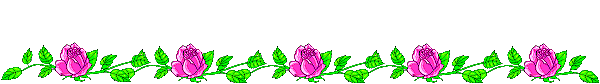 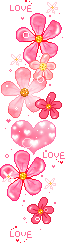 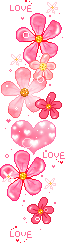 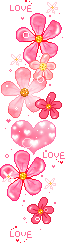 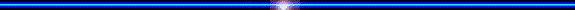 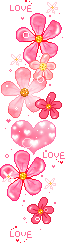 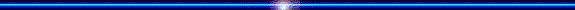 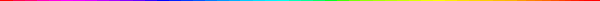 III. Cách tiến hành
HĐ 1: Gây hứng thú
Cho trẻ hát “Khuôn mặt cười”
 2: Bài mới
Cô kể lần 1: Diễn cảm
Hỏi tên truyện, tác giả?
Cô kể lần 2: Qua tranh powerpoint
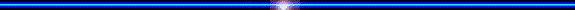 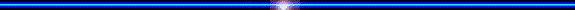 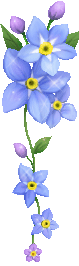 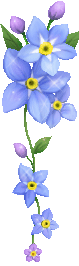 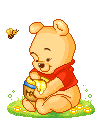 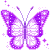 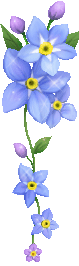 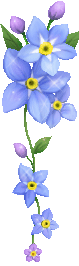 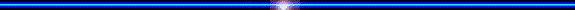 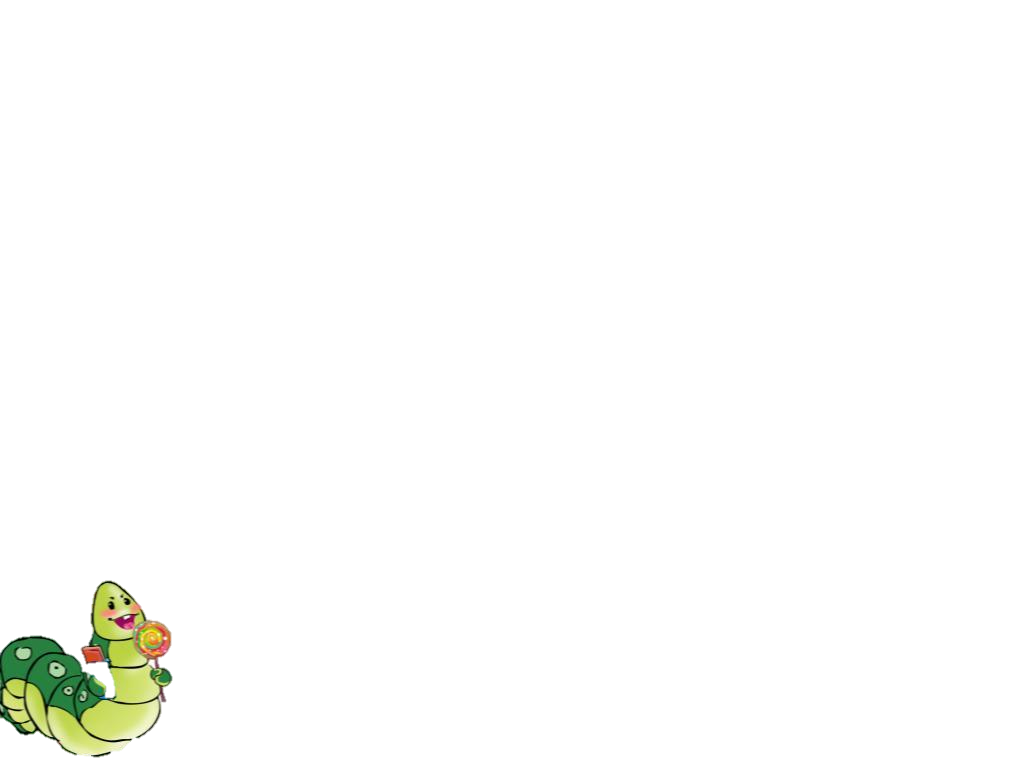 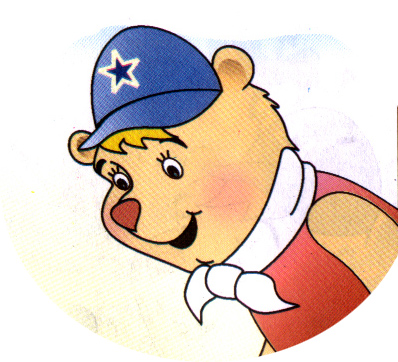 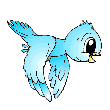 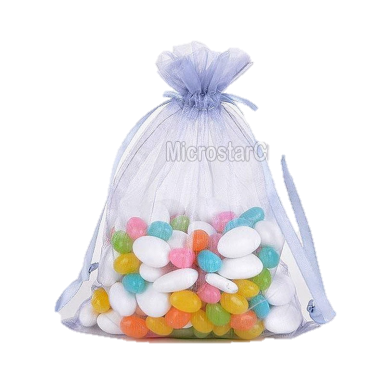 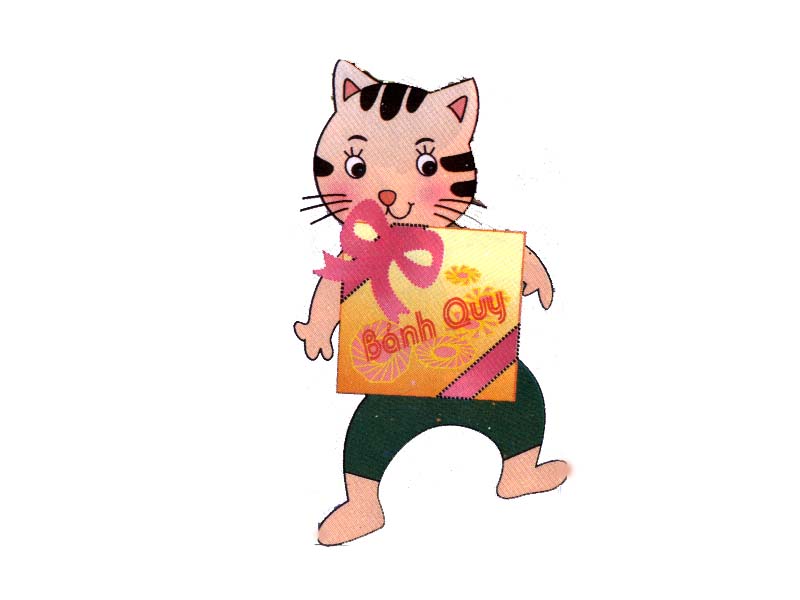 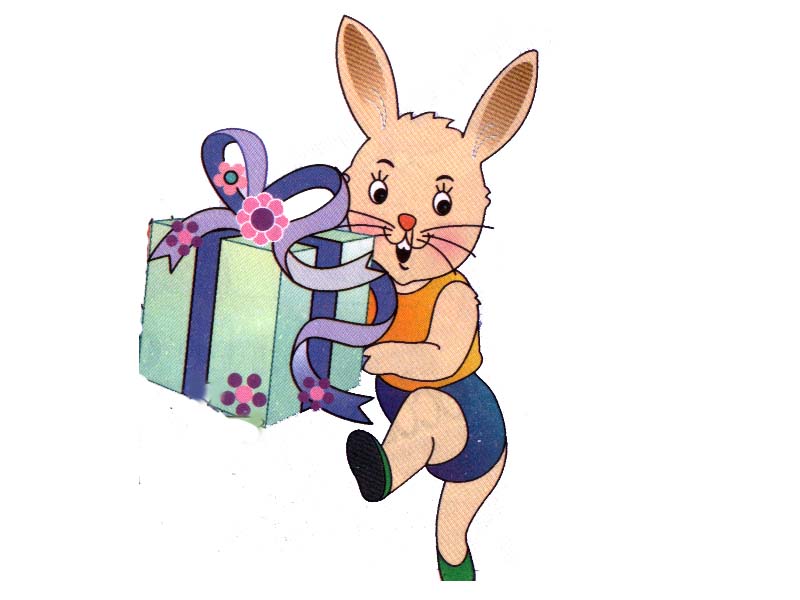 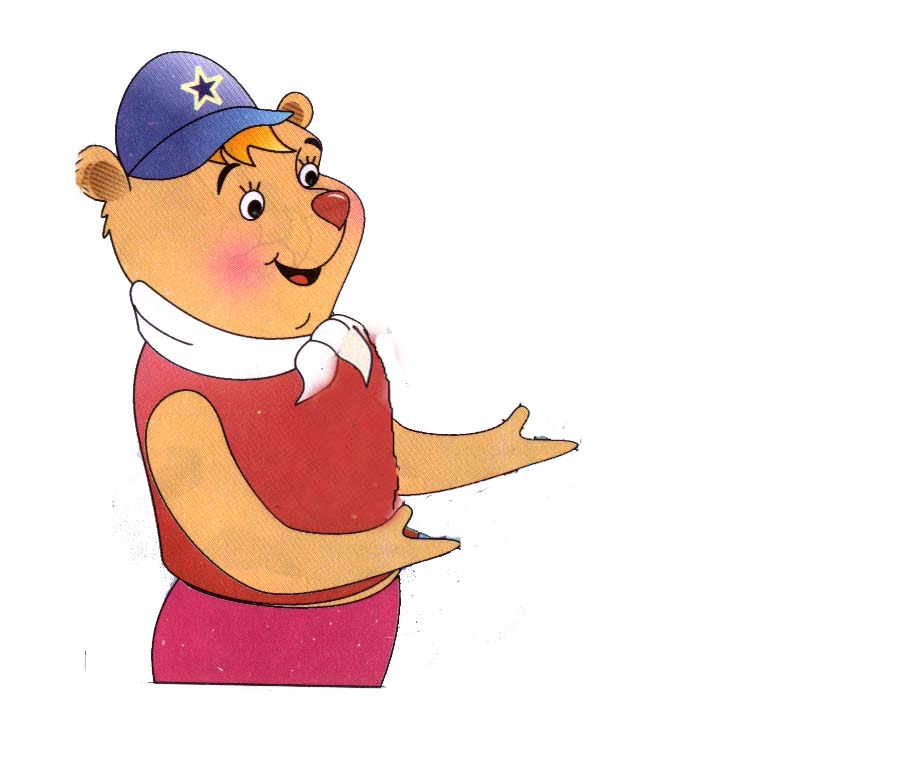 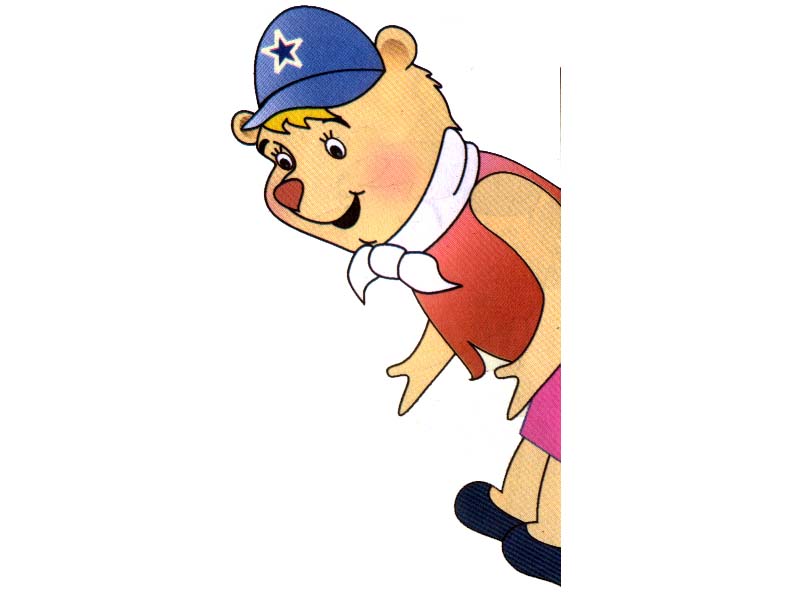 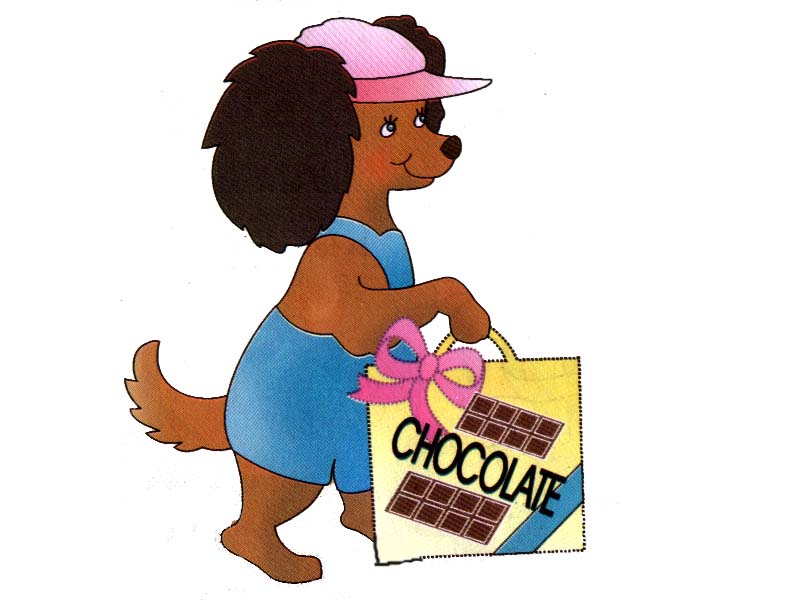 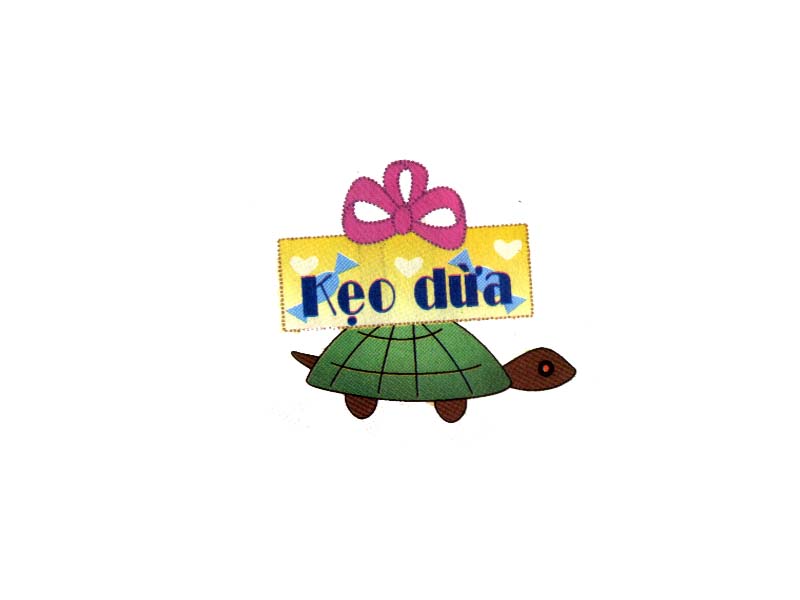 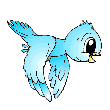 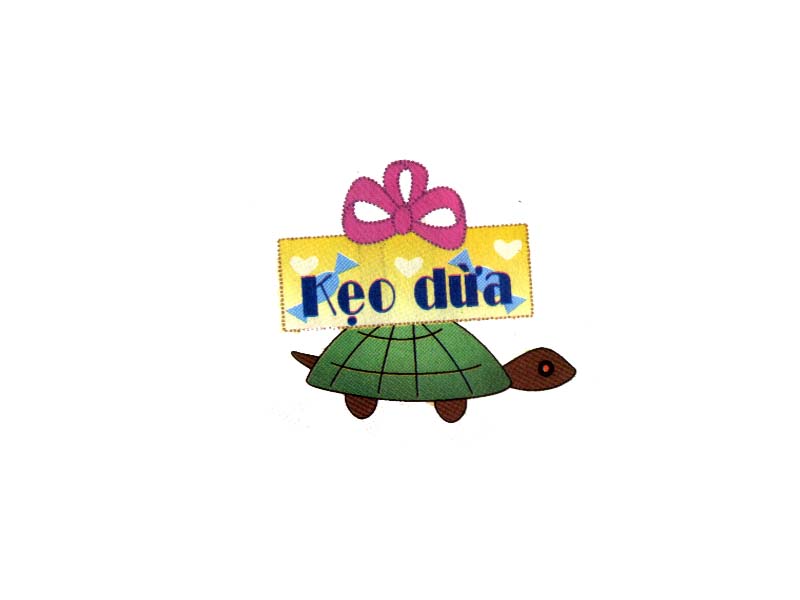 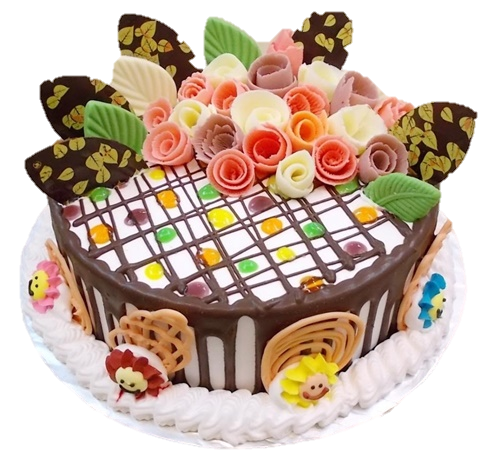 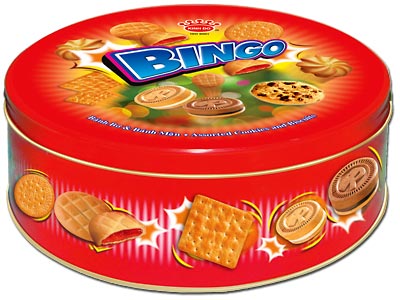 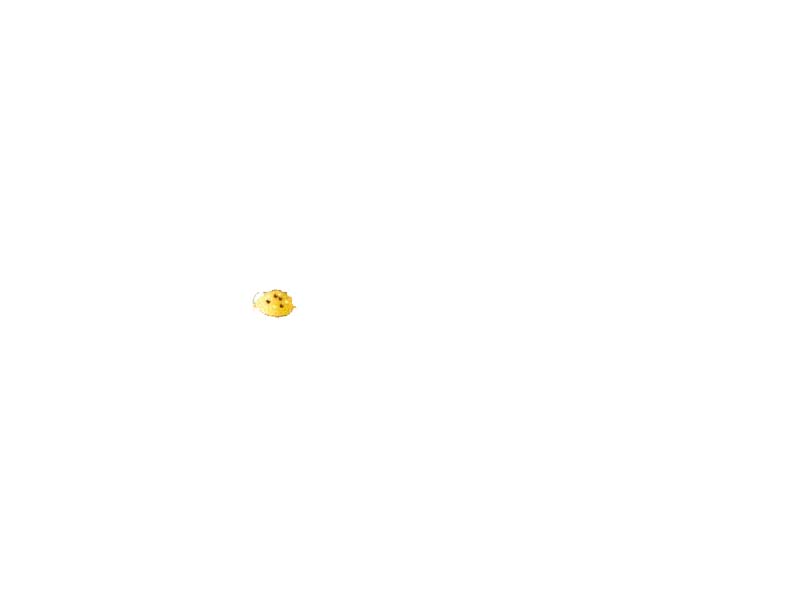 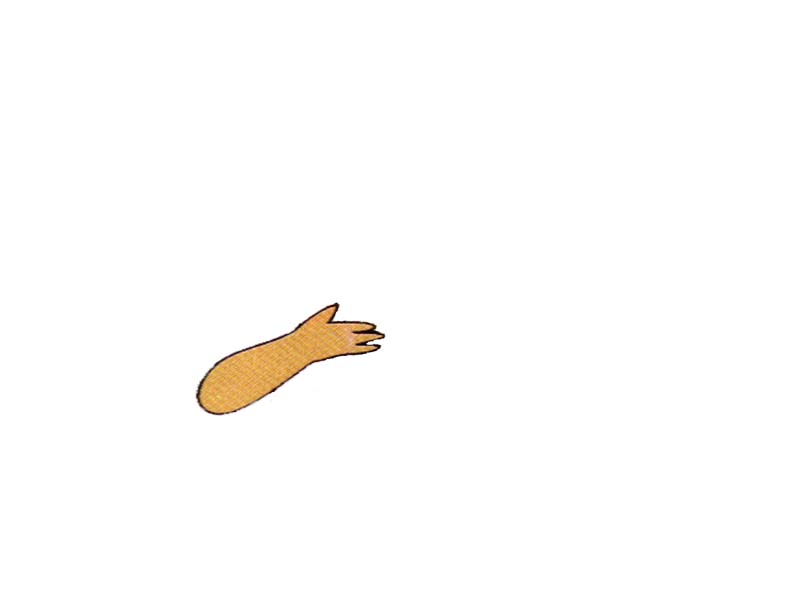 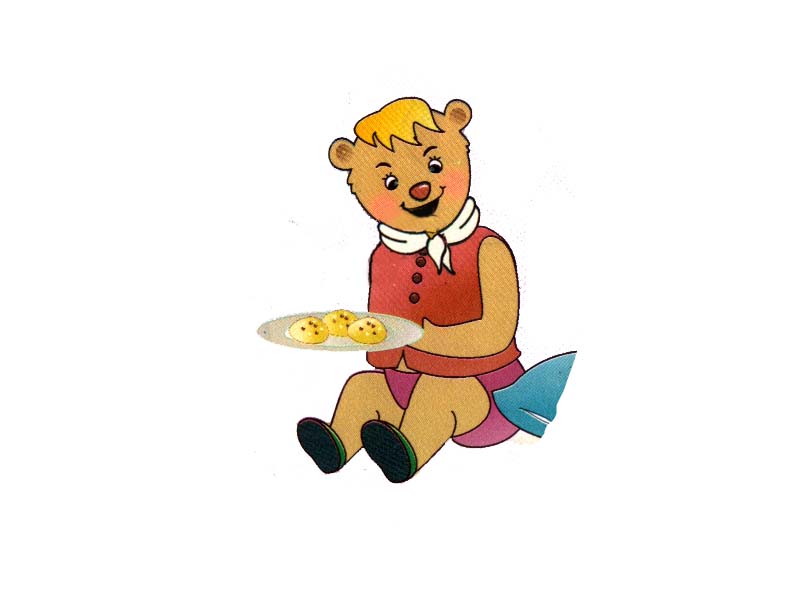 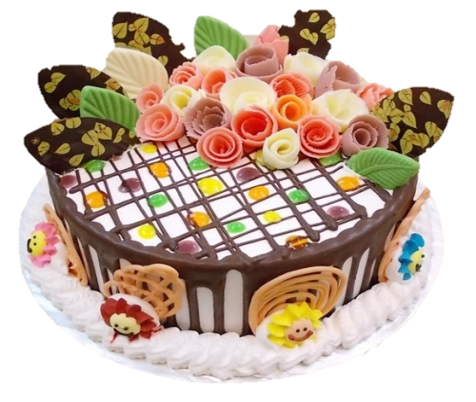 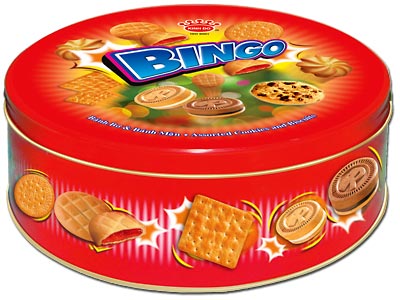 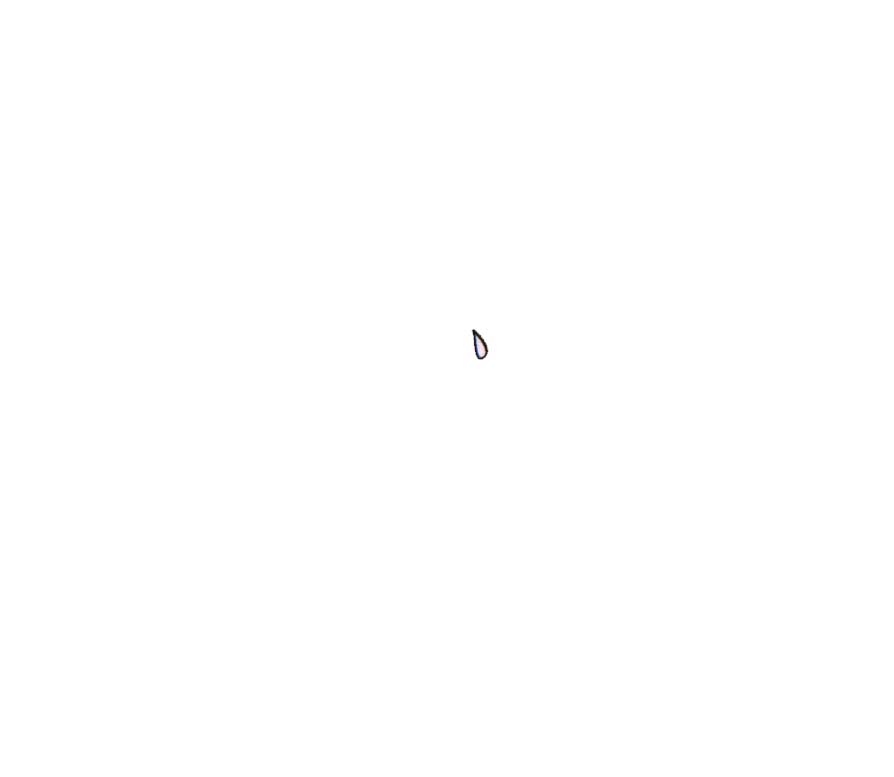 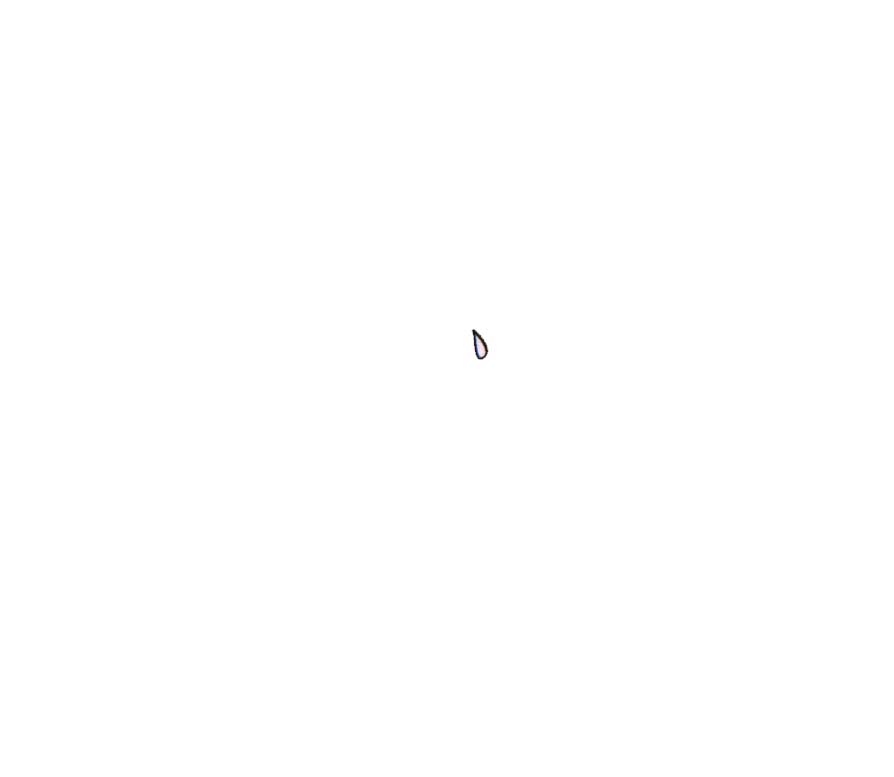 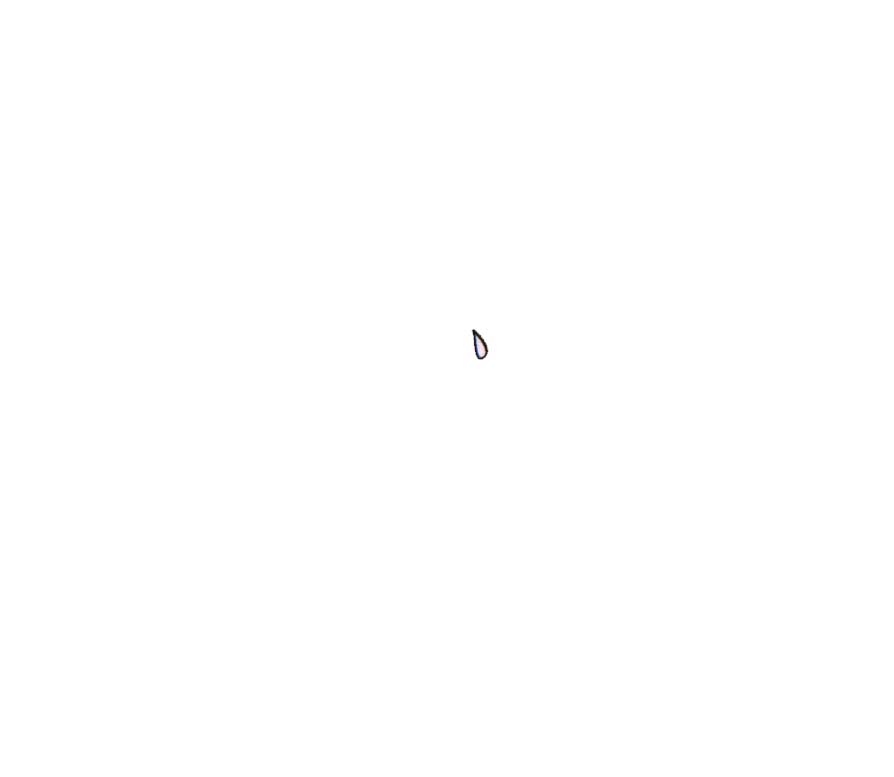 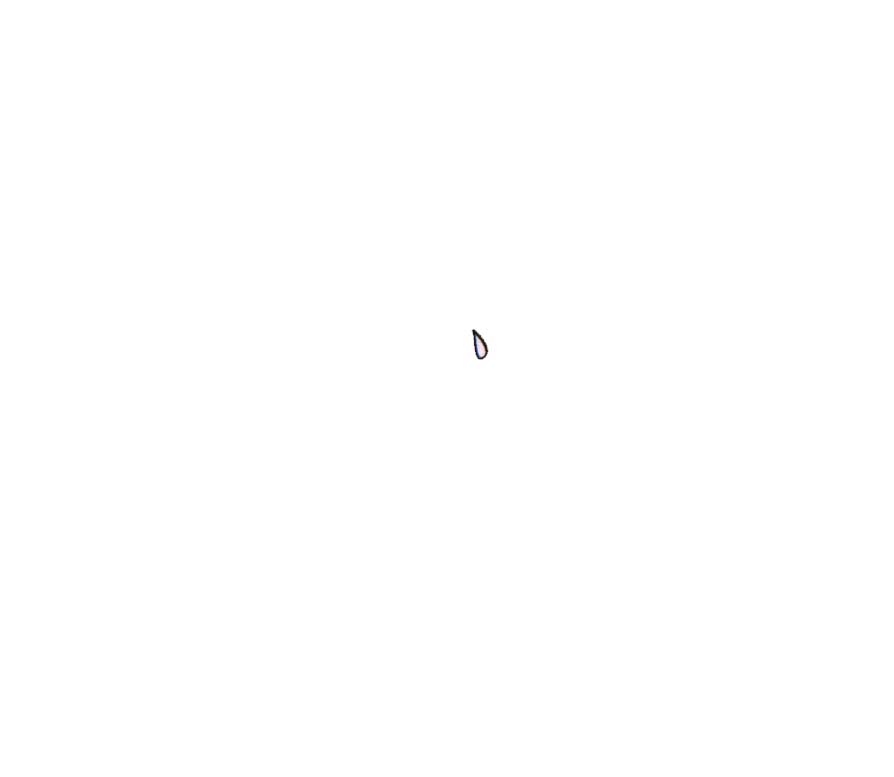 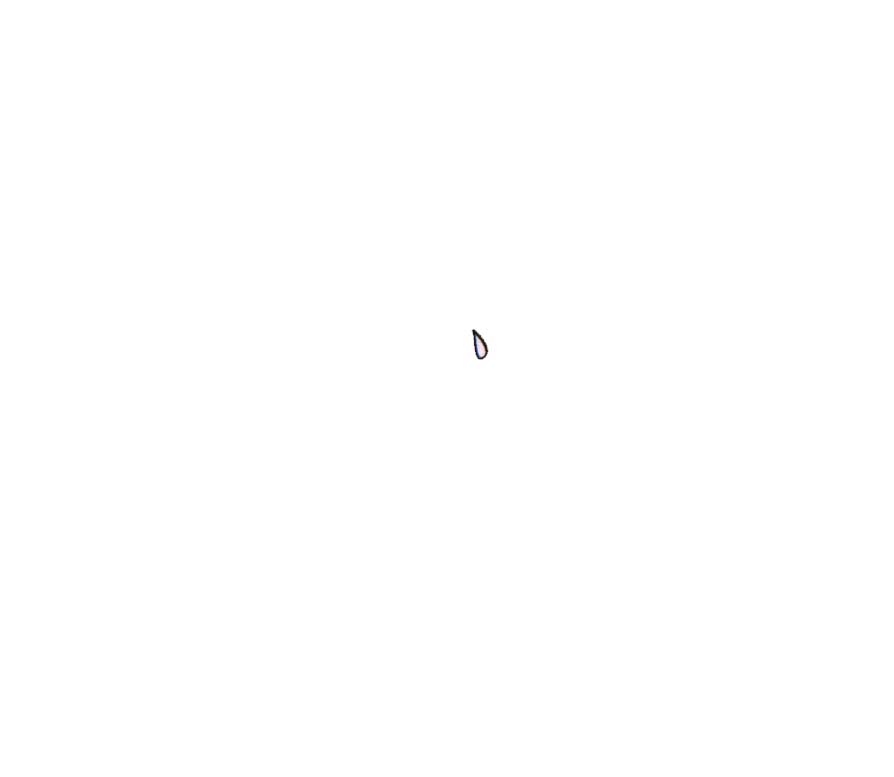 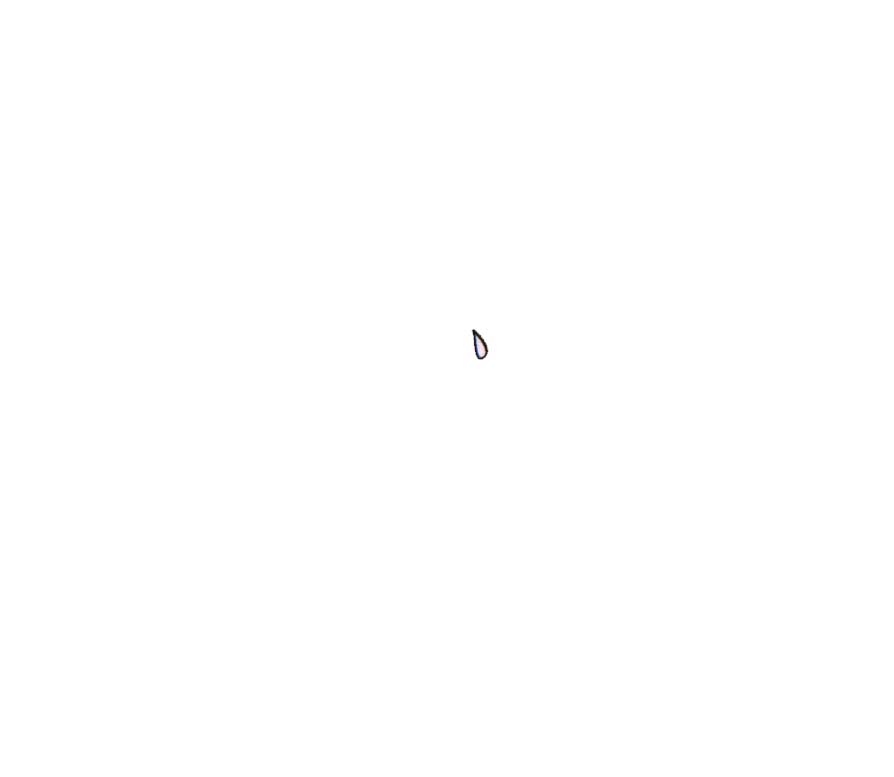 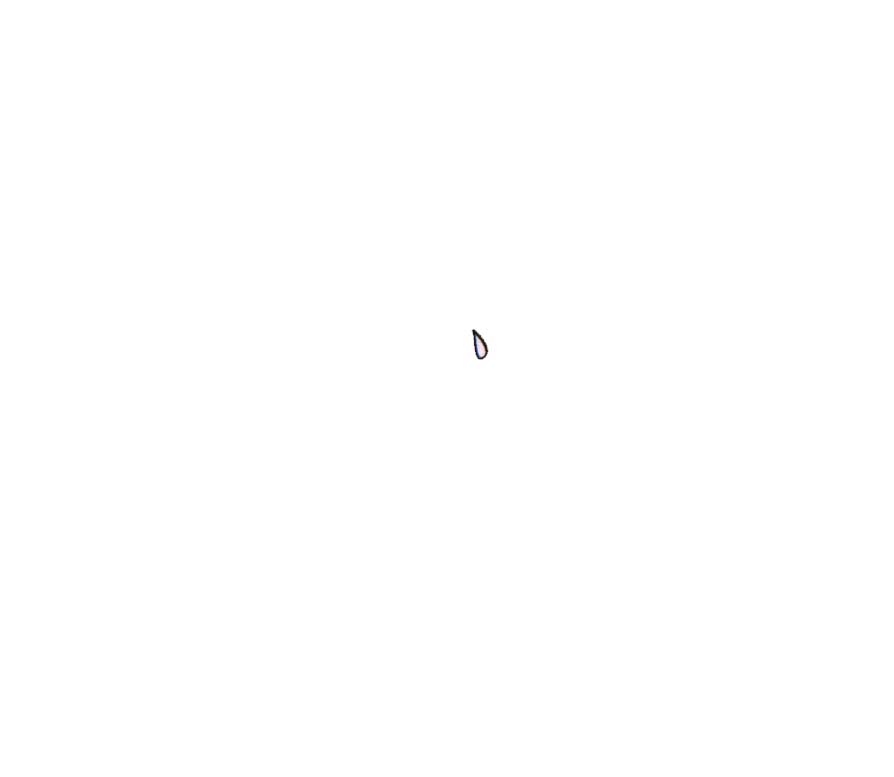 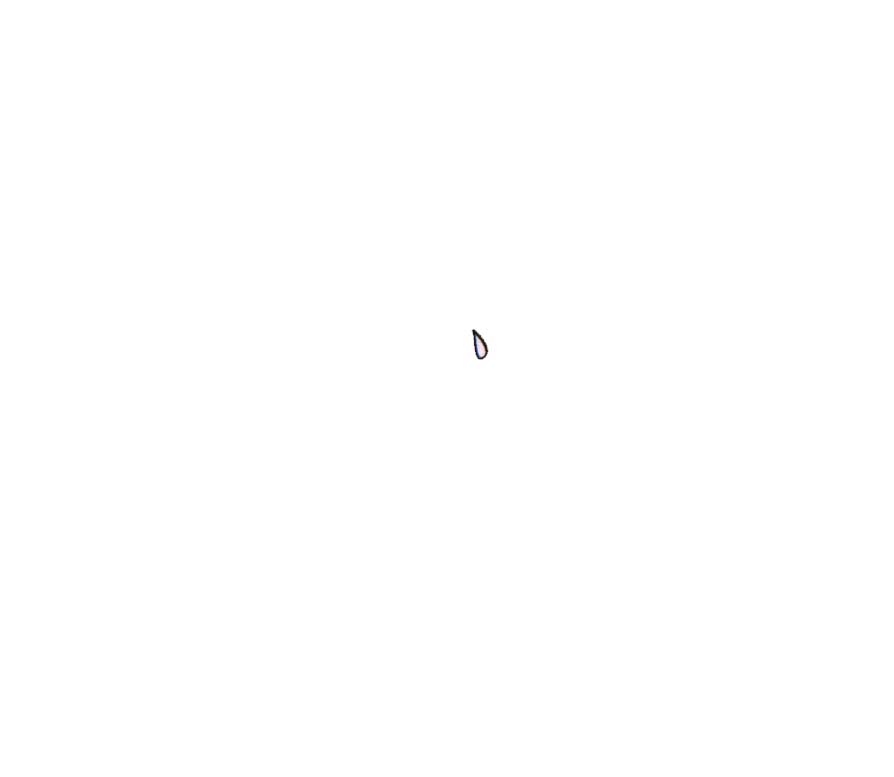 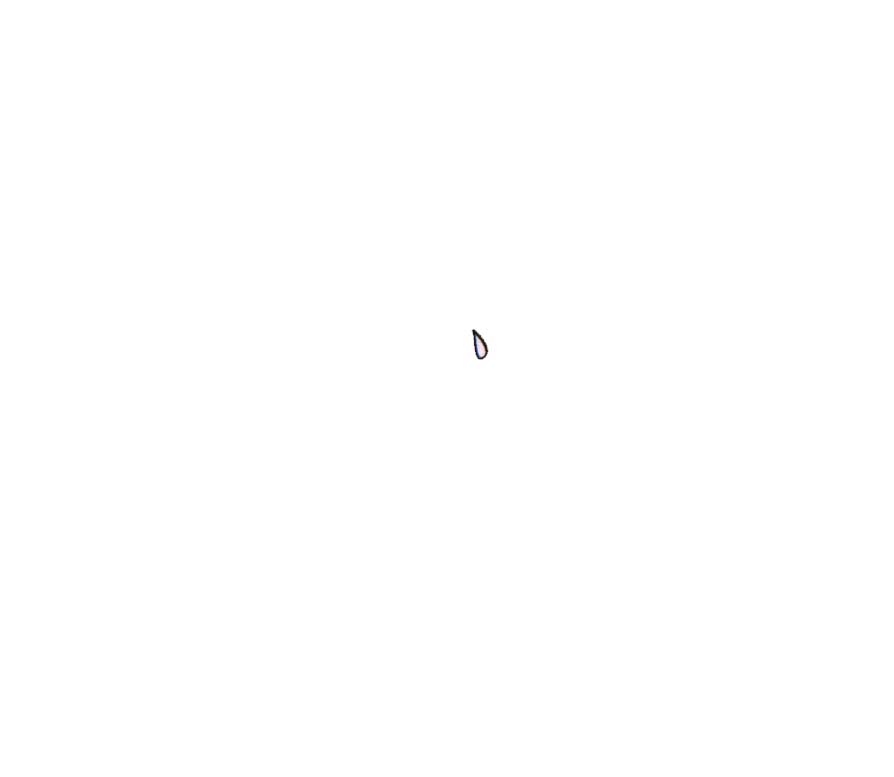 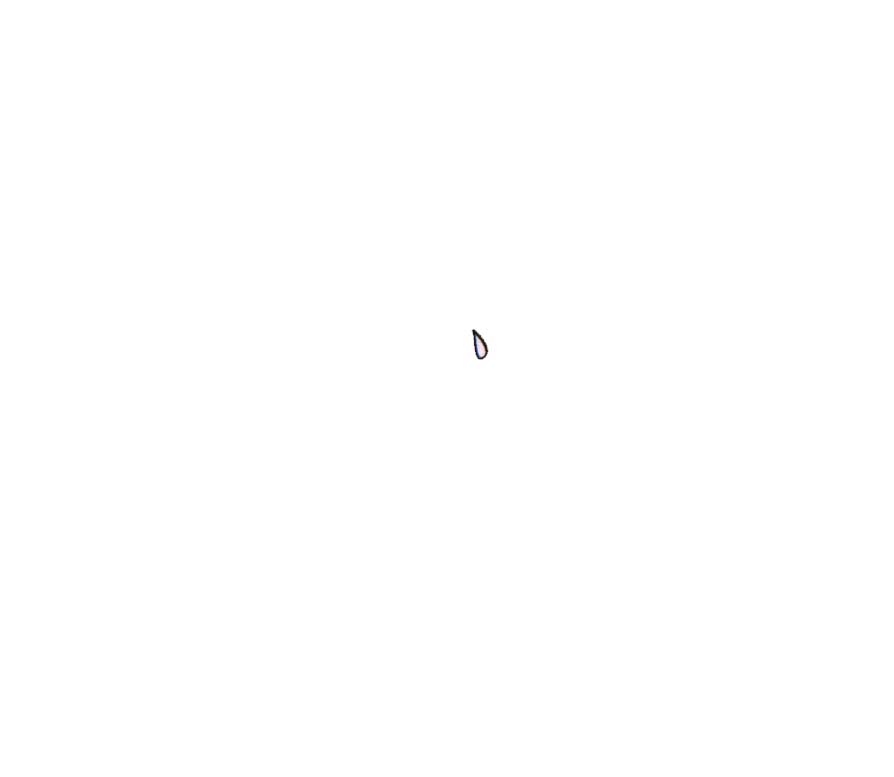 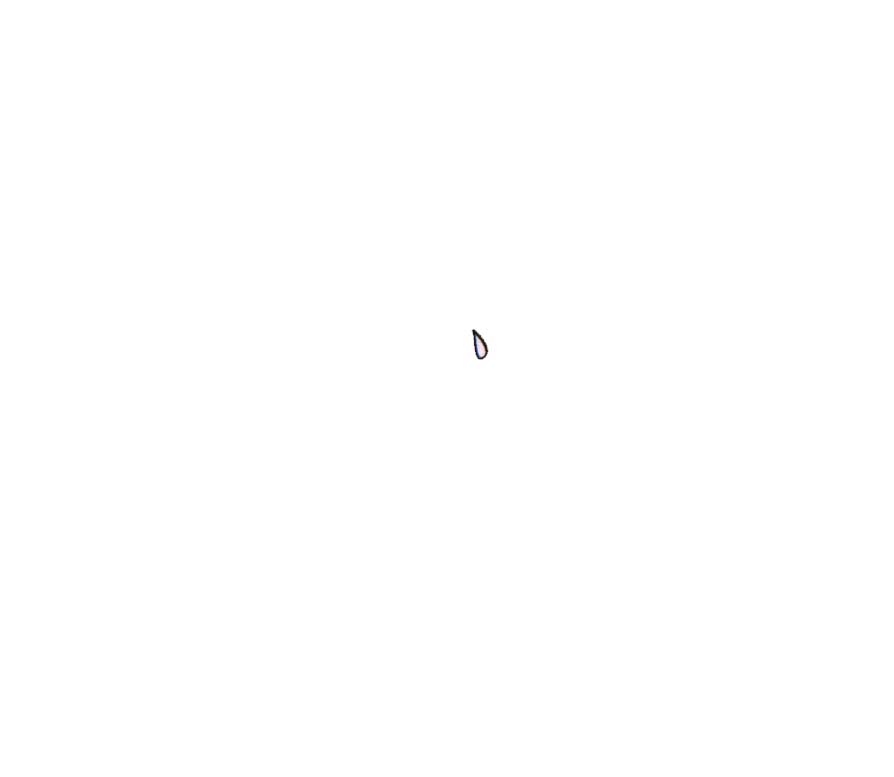 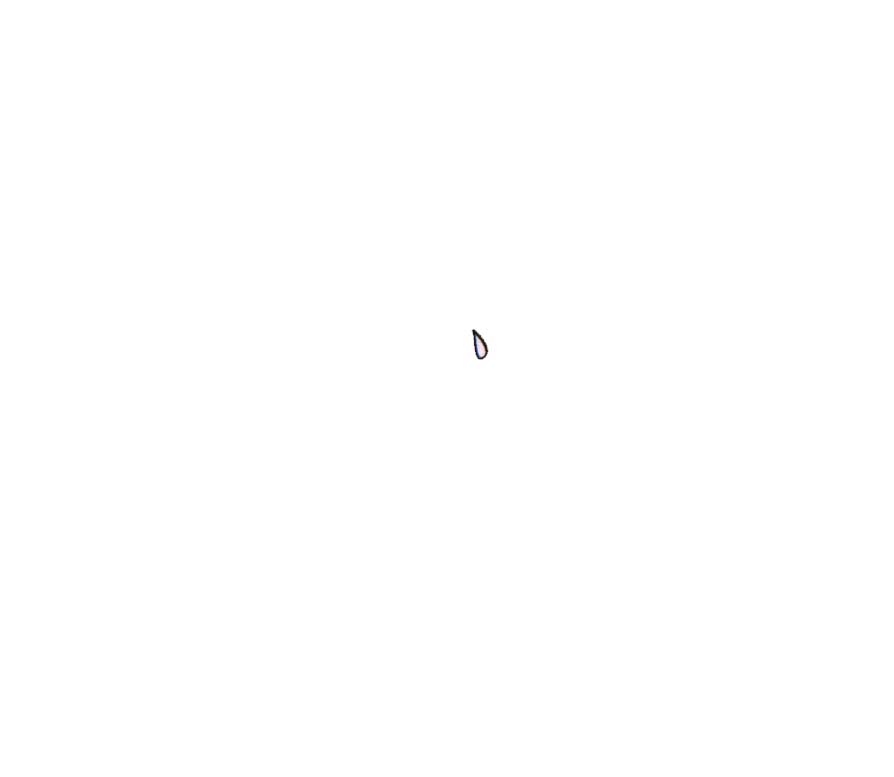 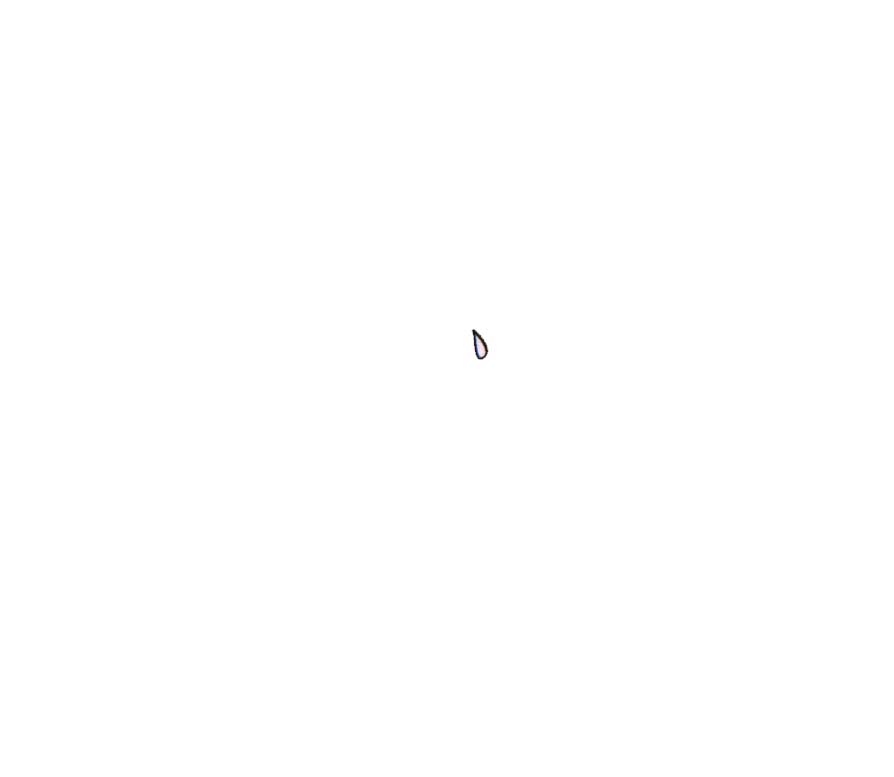 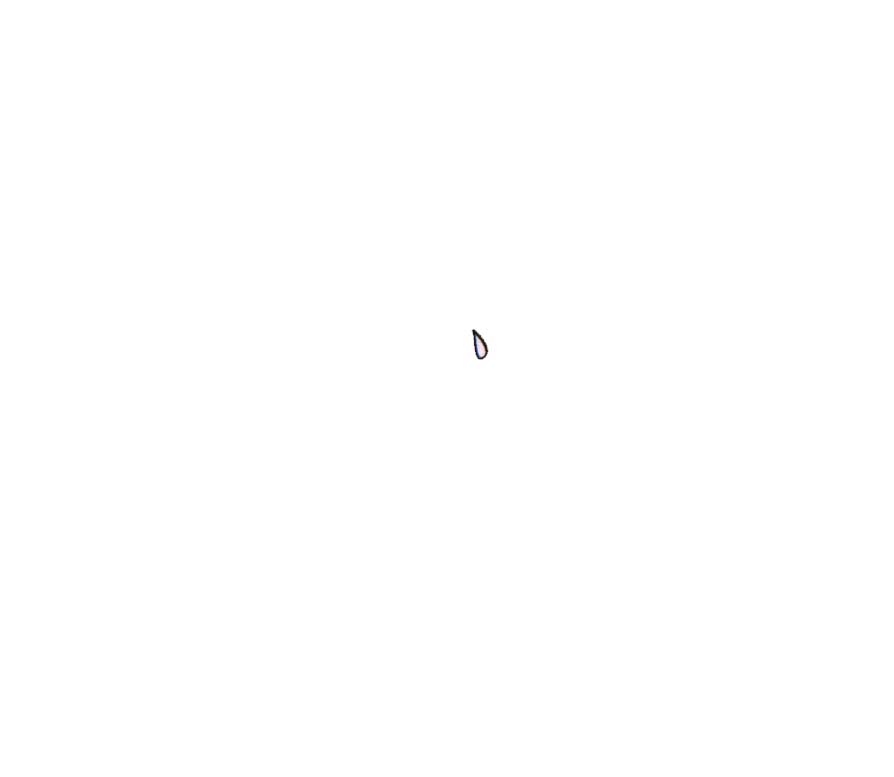 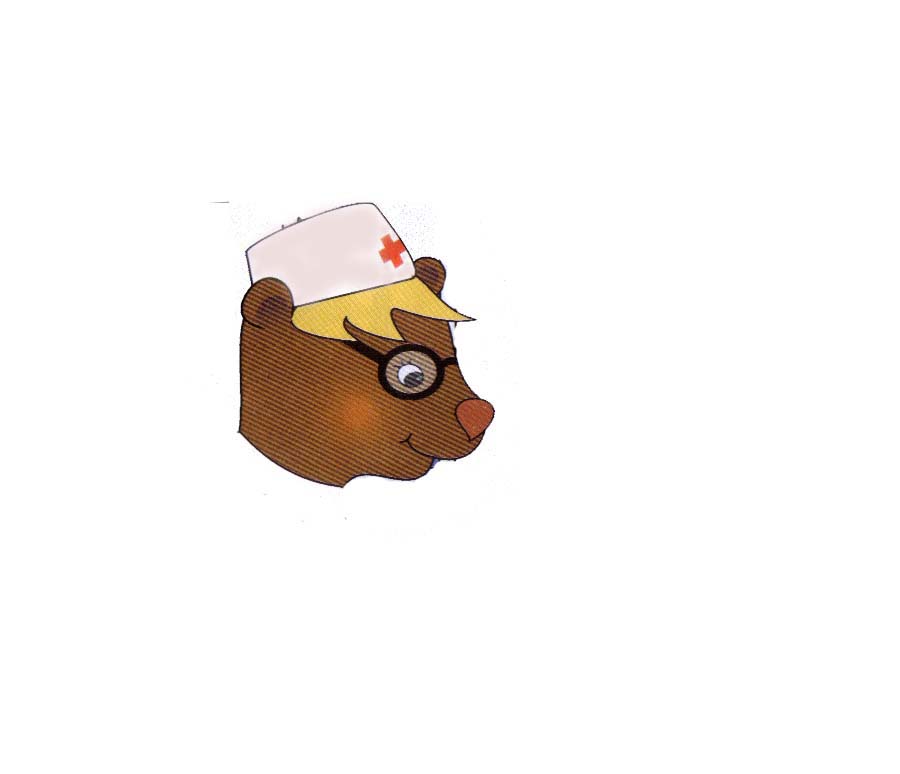 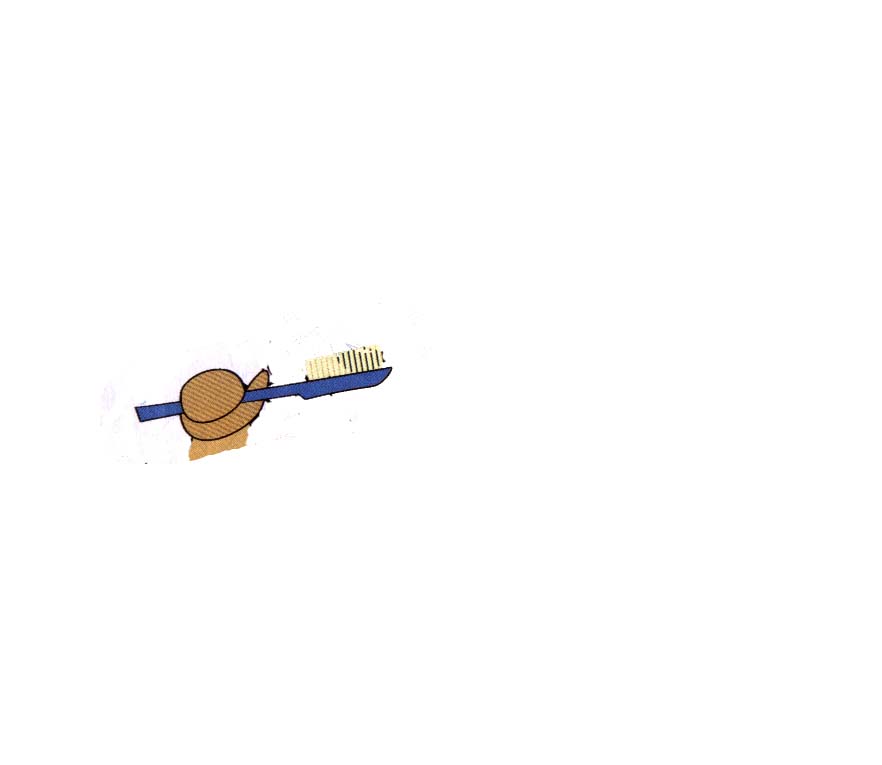 §µm tho¹i vµ trÝch dÉn
C« võa kÓ cho c¸c con nghe truyÖn g× ?
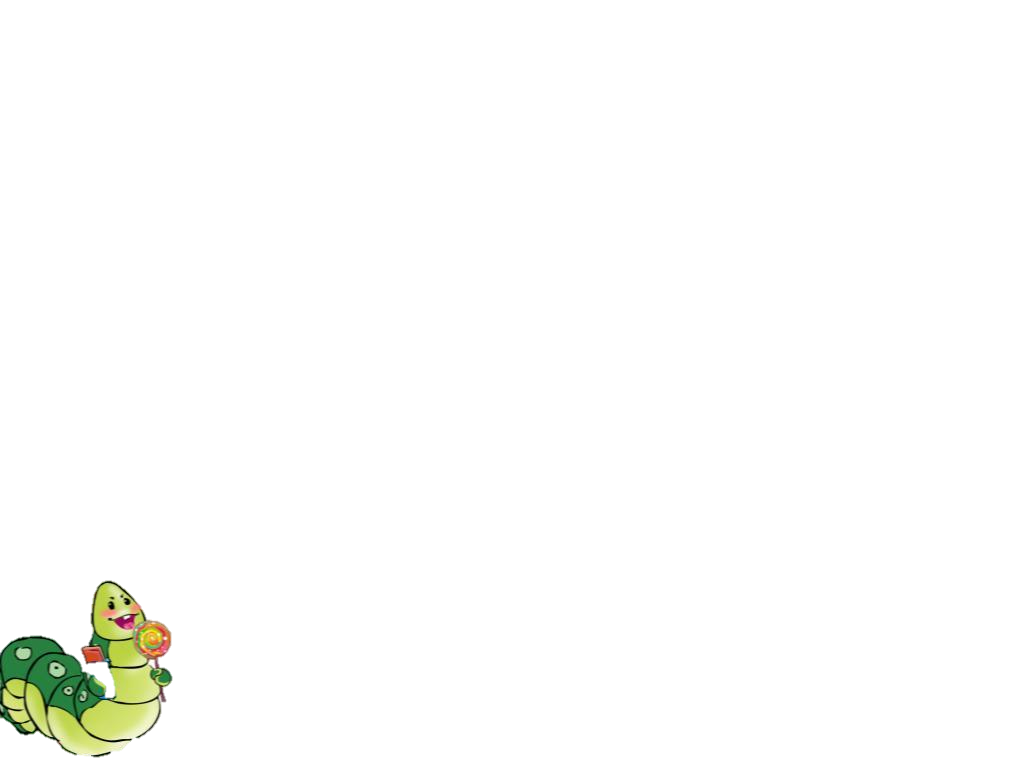 TruyÖn cã nh÷ng nh©n vËt nµo?
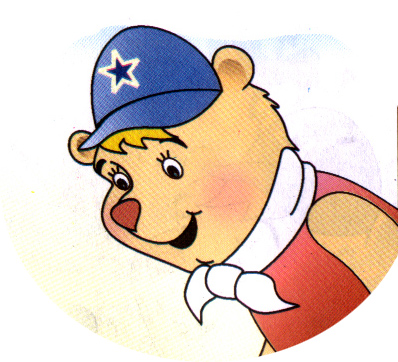 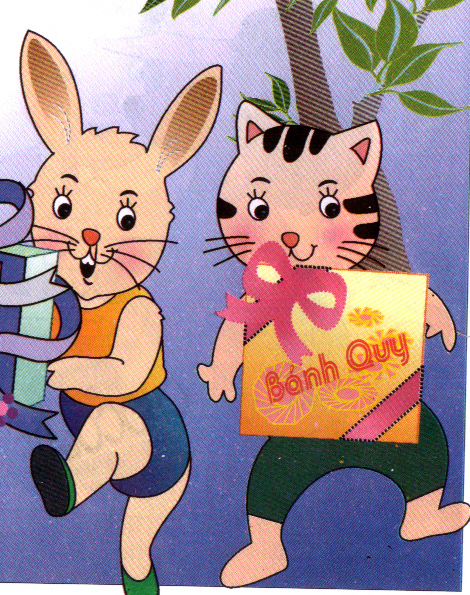 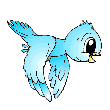 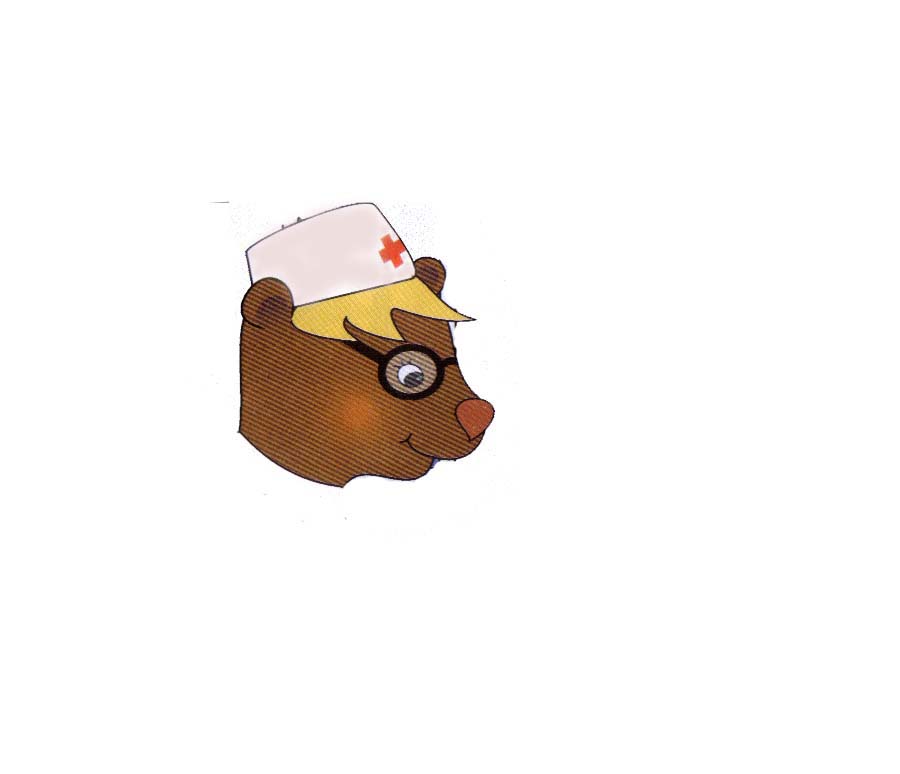 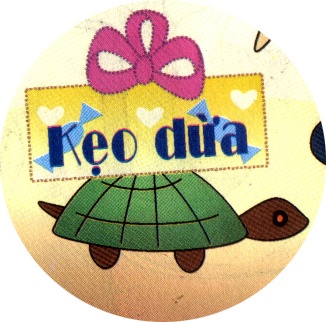 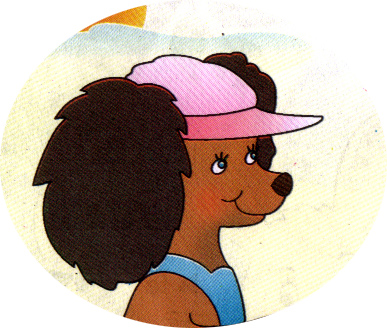 Con vật gì đã sống trong miệng của Gấu con? Chúng đã làm gì trong miệng của Gấu con?
Trong ngày sinh nhật của Gấu các bạn đã tặng những quà gì?
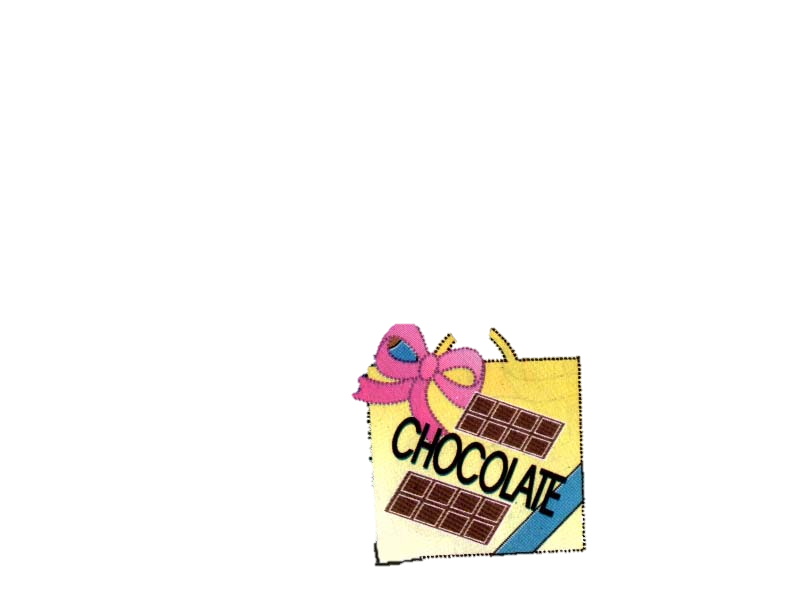 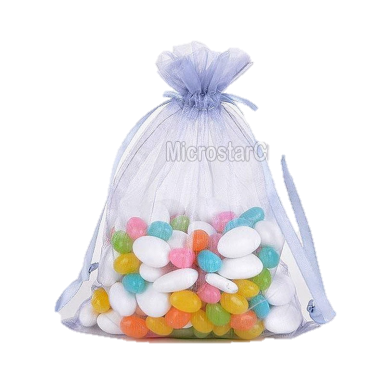 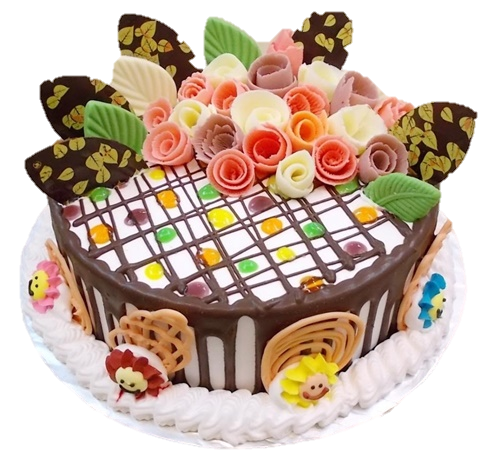 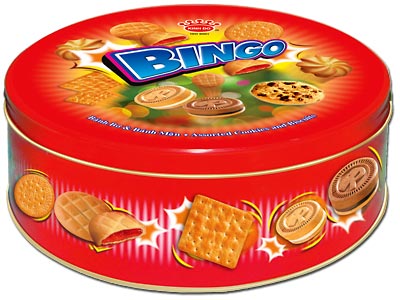 Đêm hôm đó chuyện gì đã sảy ra với Gấu con?
Bác sĩ đã dặn Gấu con điều gì?
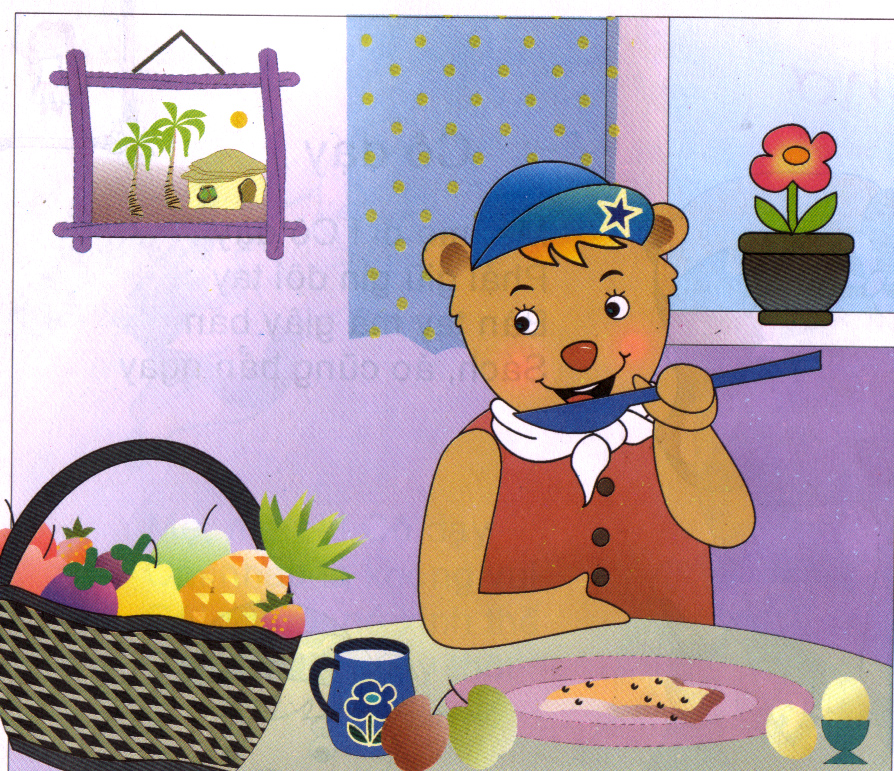 Nghe lời bác sĩ để răng luôn chắc khỏe Gấu con đã làm gì?
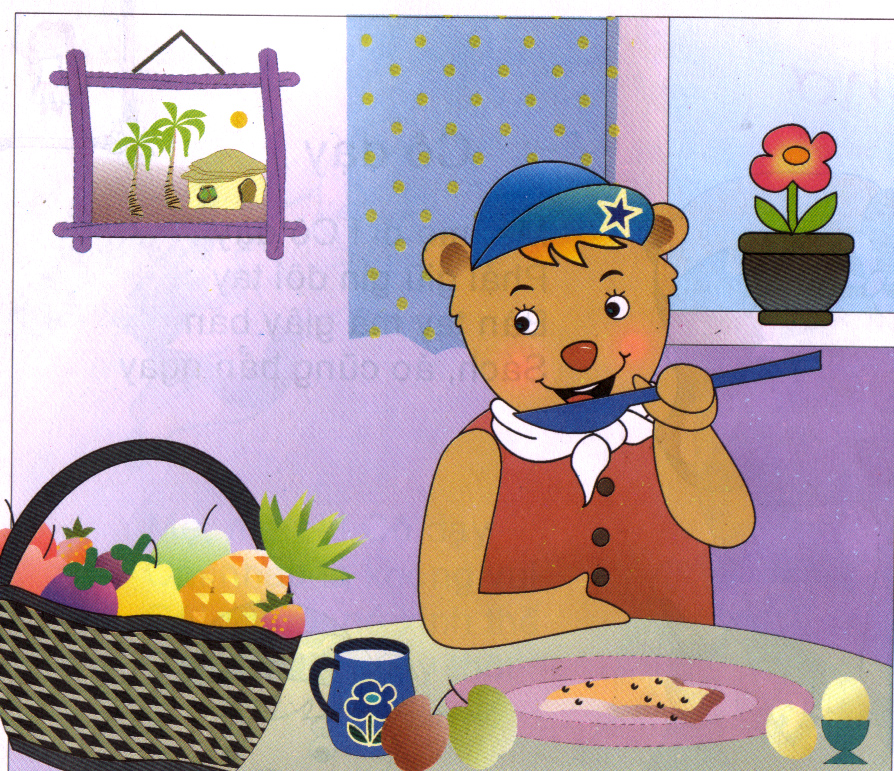 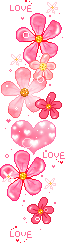 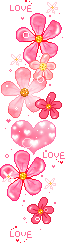 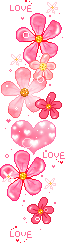 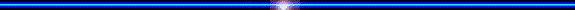 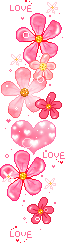 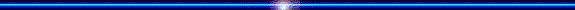 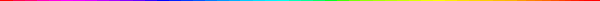 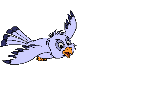 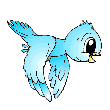 3: Kết thúc
Nhận xét, tuyên dương
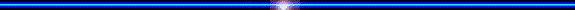 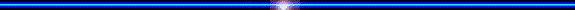 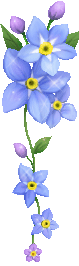 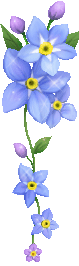 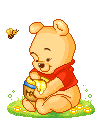 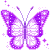 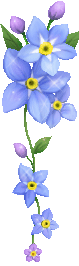 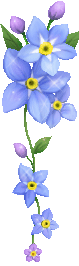 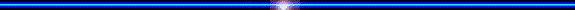 Bài học đến đây là kết thúc
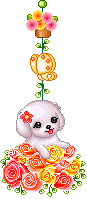 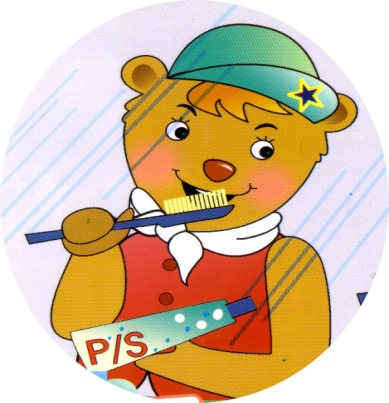 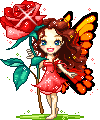